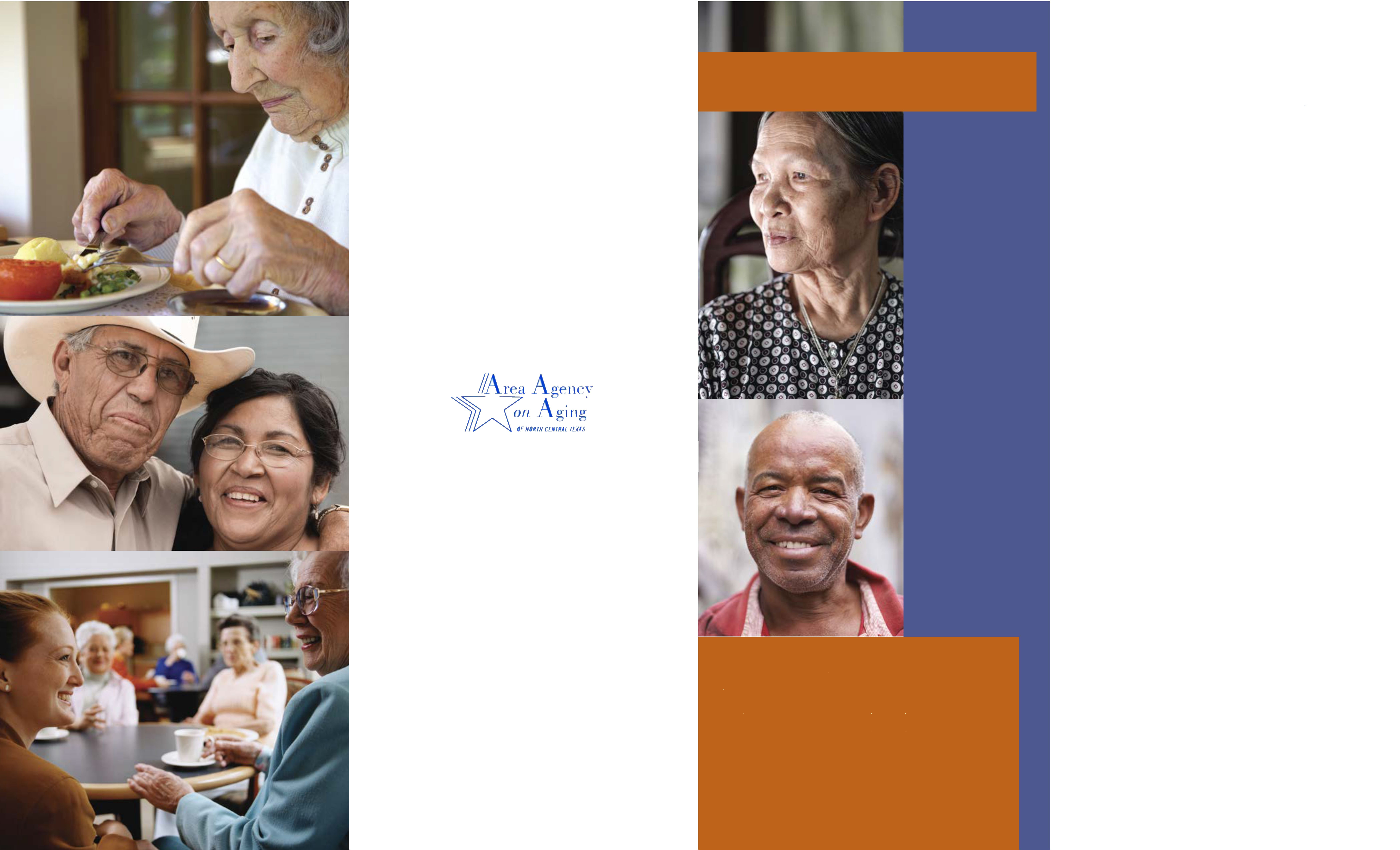 La Agencia de Ancianidad del Área del Centro Norte de Texas brinda servicios para ayudar a mantener la salud, obtener beneficios públicos y privados y proteger los derechos.
La Agencia de Ancianidad del Área del Centro Norte de Texas es una organización regional que planifica, coordina y brinda servicios para personas de 60 años o más y sus cuidadores familiares. La Agencia presta servicios a los residentes de los 14 condados que rodean el área de Dallas/Fort Worth.
Para obtener más información sobre los servicios a través de la Agencia de Ancianidad del Área del Centro Norte de Texas, llame al:
Agencia de Ancianidad del Área Centro-Norte de Texas
¿Quién es elegible para recibir
 Los servicios?
Los servicios están disponibles para personas mayores de 60 años y sus cuidadores familiares que viven en los condados de Collin, Denton, Ellis, Erath, Hood, Hunt, Johnson, Kaufman, Navarro, Parker, Palo Pinto, Rockwall, Somervell y Wise.
1(800) 272-3921
Horario de atención: Lunes a viernes
de 8 a. m. a 5 p. m.
¿Qué servicios hay disponibles?
Asesoramiento sobre beneficios: ayuda para comprender y solicitar beneficios públicos y privados
Coordinación de atención: ayuda a conectar a las personas mayores frágiles con los servicios que les permitan vivir de manera independiente. Los servicios pueden incluir sistemas de respuesta a emergencias, medicamentos, equipos médicos y reparaciones residenciales.
Apoyo para cuidadores: servicios de información y relevo para ayudar a los cuidadores a satisfacer sus propias necesidades, así como las de los miembros mayores de la familia.
Abuelos que crían nietos: información sobre beneficios y opciones legales.
Proveemos información y recursos para programas federales, estatales y locales.
Asistencia legal: información sobre servicios legales, remisiones a abogados y ayuda con los honorarios legales.
Un programa del Consejo de Gobiernos del Centro Norte de Texas
Financiado en parte por Salud y Servicios 
Humanos de Texas
Servicios y Programas Apoyo
P.O. Box 5888 • Arlington, TX 76005-5888
Tel .: 1-800-272-3921
Fax: (817) 695-9274
Sitio web : https://www.nctcog.org/aging-services
Correo electrónico: dgreen@nctcog.org
para Tejanos del Centro Norte de 60 años o más y sus cuidadores familiares
7/20
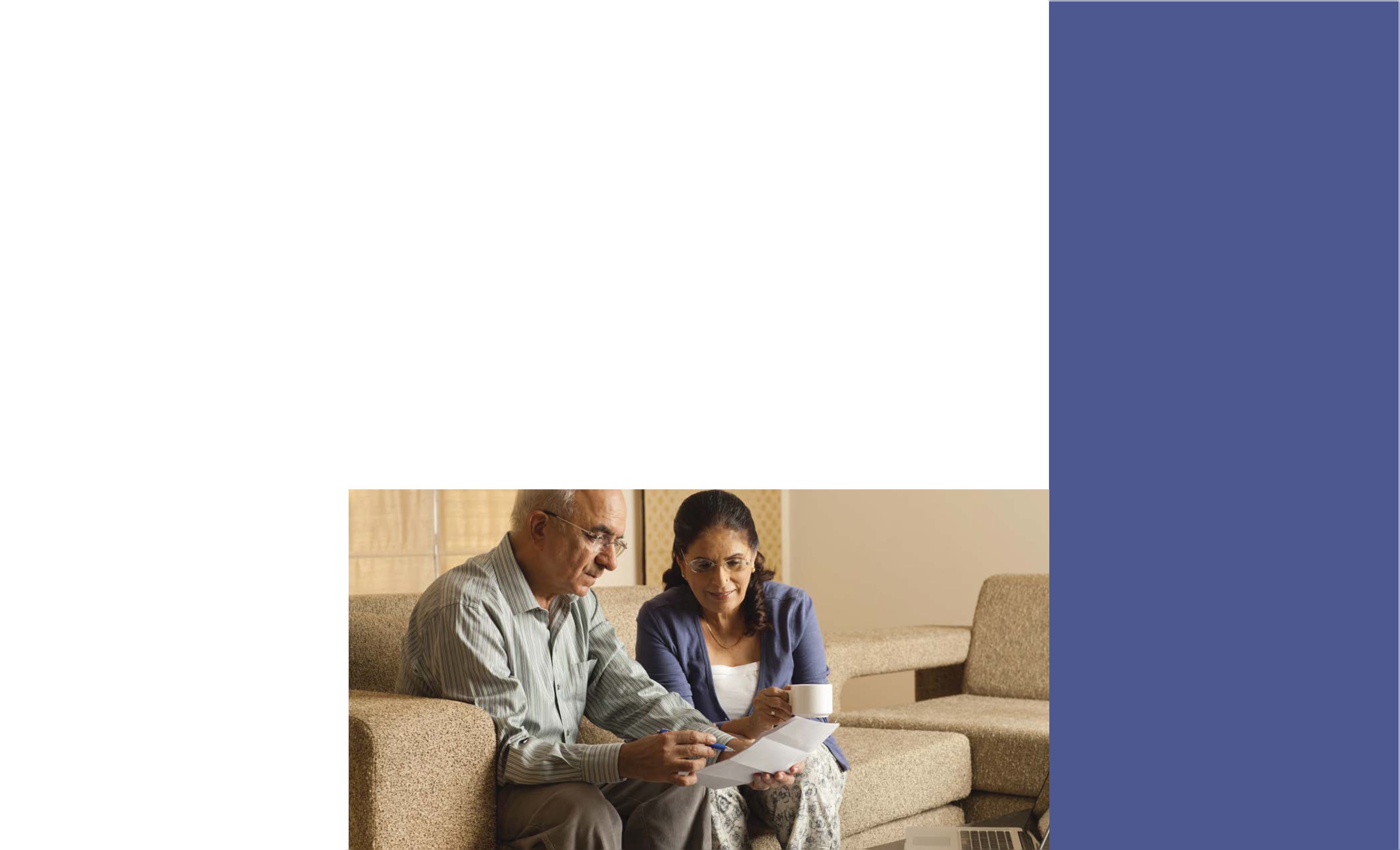 Defensor del pueblo sobre la atención a largo plazo: ayuda para residentes de hogares de ancianos y centros de vida asistida que tienen inquietudes sobre la calidad de la atención.
Comidas: comidas calientes o congeladas entregadas en el hogar y comidas calientes servidas en grupo.
Reubicación de hogares de ancianos: información y ayuda para que los residentes de hogares de ancianos regresen a la comunidad.
Asistencia personal: ayuda práctica para bañarse y otras tareas de cuidado personal.
Transporte: servicio de puerta a puerta, con reserva, para citas médicas y otras actividades.
Promoción de la salud: talleres de grupos pequeños para reducir el riesgo de caídas y controlar mejor las enfermedades crónicas.
Puede haber listas de espera para algunos servicios.
Condado de Hood (comidas y transporte) - Comité de Ancianidad (817) 573-5533
Condado de Hunt (comidas y transporte) – Centro de Recursos y Transporte Publico
para Ancianos (903) 454-1444
Condado de Johnson (comidas) - Meals on Wheels del Centro Norte Texas             (888) 869-6325
Condado de Johnson (transporte) - Ciudad de Cleburne (817) 641-1800
Condado de Kaufman (comidas) - Senior Connect (469) 376-6325
Condado de Kaufman (transporte) - Senior Connect - STAR (877) 631-5278
Condado de Navarro (comidas) - Meals on Wheels del Centro Norte Texas             (888) 869-6325
Condado de Navarro (transporte) - STAR
Transit - (877) 631-5278
Condado de Palo Pinto (comidas) - Meals on Wheels (940) 325-7919
Condado de Palo Pinto (transporte) - Servicios de transporte público         (940) 328-1391
Condado de Parker (comidas) - Comité de Ancianidad (817) 594-7419
Condado de Parker (transporte) - Servicios de transporte público (940) 328-1391
Condado de Rockwall (comidas) - Servicios para ancianos de Meals on Wheels  (469) 376-6325
Condado de Rockwall (transporte) - Senior Connect - STAR (877) 631-5278
Condado de Somervell (comidas y transporte) - Comité de Ancianidad  (254) 897-2139
Condado de Wise (comidas y transporte) - Comité de Ancianidad (940) 627-5329
Recursos adicionales
Línea directa legal para tejanos (800) 622-2520
Información de Medicare(800) 633-4227
Línea directa de fraude a Medicaid(800) 447-8477
Administración de Seguridad Social(800) 772-1213
Fiscal general de TexasLínea directa para consumidores(800) 621-0508
Departamento de Seguros de Texas (800) 252-3439
Departamento de Servicios Familiares y de Protección de Texas(800) 252-5400
Agencias de Ancianidad del Área de Texas(800) 252-9240
Medicaid de Texas2-1-1
Texas Senior Medicare Patrol(888) 341-6187
Administraciones de Veteranos(800) 827-1000
¿Quién proporciona comidas y transporte?
Condado de Collin (comidas y transporte) - Comité de Ancianidad (972) 562-6996
Condado de Denton (comidas y transporte) 
SPAN, Inc. (940) 382-2224
Condado de Ellis (comidas) - Meals on Wheels del Centro Norte Texas         (888) 869-6325
Condado de Ellis (transporte) - Senior
Conectar - STAR (877) 631-5278
Condado de Erath (comidas y transporte) -Senior Citizens Inc. (254) 965-3510